The Central Role of Management and Administration in Extension and Experiment Stations in the 21st CenturyNortheast Management Officers (NEMO) Annual MeetingPortland, MaineOctober 7, 2013 John Rebar, Executive DirectorUniversity of Maine Cooperative Extension
The Envy of the World
The Land-Grant Universities
Experiment Stations & Extension
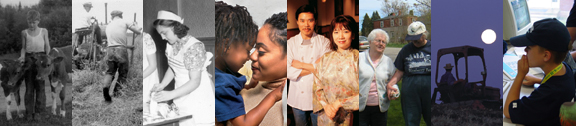 Experiment Station & ExtensionA Nationwide Network
USDA-National Institute for Food & Agriculture
100+ land-grant colleges and universities
3150 counties
You can’t make this stuff up!
Without infrastructure support there is no organization – or no success!
Facilities
Finances
Reporting 
Human Resources
Continuously Adding Expectations
New initiatives –
Every retirement/resignation brings a shifting of work to existing staff 
The result is some staff feeling
Stressed, burnt out, overwhelmed, fatigued, resentful, inadequate, unappreciated, undervalued…
Continuously Adding Expectations
What of this sounds familiar to you?

How is this happening in your organization?
[Speaker Notes: FIND SOMEONE YOU DO NOT KNOW AND DISCUSS THESE QUESTIONS.  THERE WILL BE AN OPPORTUNITY FOR YOU TO SHARE HIGHLIGHTS OF YOUR DISCUSSION WITH THE GROUP.]
Reality
Intense competition for available funding 
Internal University funding 
USDA-NIFA – political uncertainties 
Federal grants
Greater reliance on contracts and fee for service
Development 
We are tuition driven institutions
Reality
Experiment Station & Extension are tax supported entities generally well received by elected officials  BUT no new funding is forthcoming

Must maintain mission with diminished resources

Must secure what funds we still receive
Reality
As administrators and managers you must:
Perform essential duties
Lead teams of staff 
Train, teach and mentor others 
Be the interface that provides accountability 
external & internal
Reality
Workforce has changed:
More temporary employees
Non-tenure track faculty
Soft-money positions
Additional accountability  
More variables require more work!
Reality
Faculty compliance with organizational expectations is volunteer management!

Challenge is to empower and educate faculty not enable bad behavior 
Faculty as managers
Reality
What would you add?

What is not true in your organization?

What have you/your organization done to counter act some of these realities?
[Speaker Notes: FIND SOMEONE YOU DO NOT KNOW AND DISCUSS THESE QUESTIONS.  THERE WILL BE AN OPPORTUNITY FOR YOU TO SHARE HIGHLIGHTS OF YOUR DISCUSSION WITH THE GROUP.]
How much is enough?
What is your role?
Do you perpetuate our culture of 24/7/365
Email when most people are asleep
Perform multiple jobs
Work every day (weekends, nights)
Check your phone every 10 minutes
Let’s Be Honest
The future will be financially challenging
The needs of our customers will always be greater than our ability to respond
We are not displaying the characteristics of sustainable organizations 
We are unable to answer “How much is enough?” 
Younger workers have different values
The Invitation
To be a nimble, flexible organization able to adapt to the needs of our citizens

To be an organization where employees achieve a balance of work and life outside of our jobs that is positive, sustainable and rewarding
What kind of leader do you want to be?
How do you succeed as a leader, operational manager and agent of change?
How would your customers describe your unit or team?

How would your customers describe your service?
The Customer is changing:
More people connect to UMaine Cooperative Extension by a smartphone per month then walk into all of our county offices in a year!
Focus on communication
Communication skills are the #1 attribute of an effective administrator
Relationship building, being a people person, being trustworthy, acting with integrity, 
Relationships require investing in other people
“People need to know that you care before they care about what you know”
Dr. Vincent Covello, Center for Risk Communication
Email: 

“I can’t make it to today’s meeting because my son is sick and my husband is out of town.  I will try to email the report that’s due by noon.  I’m really sorry to miss the meeting.  I’m available by cell phone if you need to talk with me.”
Response
“Thanks for your message.  It would be great if you could get the report to us this morning.  Can you send it by 11:00 as we really need it?  I’ll call you at 10:30 to see how it’s going.  Sorry about your son.”
Response
I’m so sorry to hear about Andy.  I hope that he’s feeling better soon.  I’m sure this is a stressful time with Bob out of town.  While it would be great to get the report, please know we will be fine without it for today.  Get some rest yourself and I hope everything goes well today.
Which one would you want to receive?

Which one would you more likely send?
Communication
What is your unit or organizational culture regarding communication?

What changes could be made?

What are the likely results of these changes?
[Speaker Notes: FIND SOMEONE YOU DO NOT KNOW AND DISCUSS THESE QUESTIONS.  THERE WILL BE AN OPPORTUNITY FOR YOU TO SHARE HIGHLIGHTS OF YOUR DISCUSSION WITH THE GROUP.]
Do you thoughtfully respond or emotionally react?
How do you want your dean/director to interact with you?

Model the behavior you want to see others exhibit
Never assign a task if you wouldn’t do yourself
Invest in people 
Celebrate everything!  Acknowledge everything
Let everyone know what's important
Investing in People
What are you and others in your organization doing that is working well?

What could be changed?
[Speaker Notes: GROUP DISCUSSION]
Focus on control
How much control do you need over your area of responsibility?
Perfectionist
Do you strive for excellence or want perfection?

Perfectionists drain organizational energy and resources
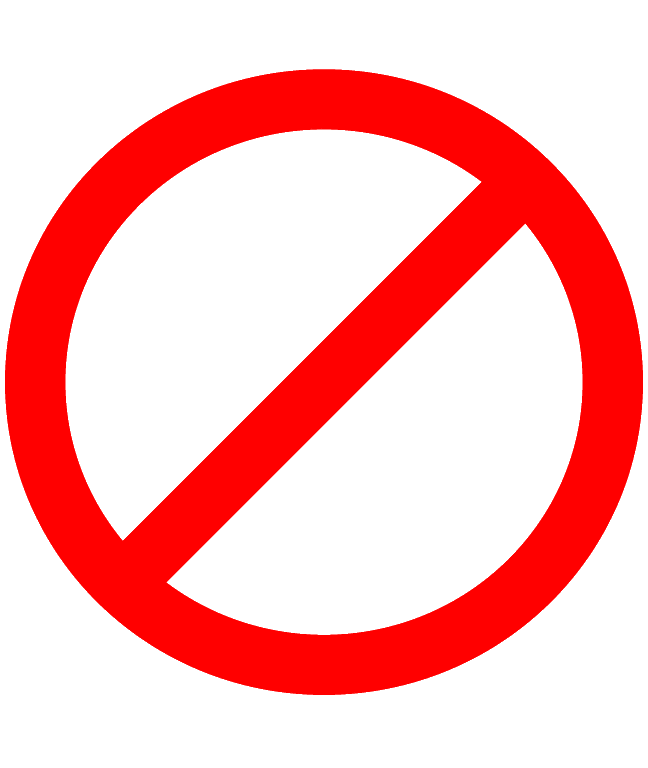 Perfectionists
Do you think of your team as your colleagues or your staff?
Do you delegate projects and trust the outcome or do you assign tasks and monitor progress?
Do you delegate projects and trust the outcome or do you assign tasks and monitor progress?

IT DEPENDS!
What you say matters

What you do matters more
Employees work hardest in pursuit of their own ideas

How are you empowering your team to generate new ideas?
Peter Block – Organizational Consultant & Author
What are we trying to create?
What is the possibility that I stand for?
What promises am I willing to make?
What’s the promise I’m willing to make that constitutes a risk or major shift for me?
What gifts do I have that I’m holding in exile?
What is the harsh reality I’m facing now?
What commitment am I willing to make?
A person may forget what you say but they will never forget how you made them feel
Facts influence feelings and feelings are often what people use to make decisions
Leading, coaching, managing a team
The most valuable assets in a University are the people and the intellectual capital they have.
How are you building the capacity of others?
Require everyone have a professional development plan
Suggest relevant professional development activities 
Provide funding for staff development
Focus on Sustainability
Personal Sustainability Project
2012 initiated two-year project with two goals

Support successful staff that does excellent work

Support an organizational climate that supports the pursuit of work-life balance and personal sustainability
What are the best management practices that you implement to make yourself more sustainable?

What are the sustainability practices your team implements?
Successful managers and administrators are essential for the future of the Experiment Stations and Cooperative Extension

Successful managers and administrators support others and are supported!
What will you take from this session back to your organization?
Thank you

John Rebar				Francine Sulinski
Executive Director			Assistant Director
john.rebar@maine.edu 		fran.sulinski@maine.edu

			207-581-2811
extension.umaine.edu
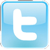 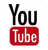 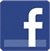